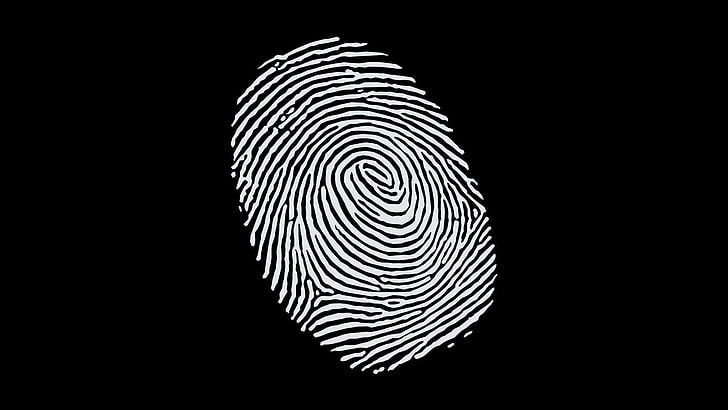 Identity
and keep a good conscience so that in the thing in which you are slandered, those who revile your good behavior in Christ will be put to shame. 																				1 Peter 3:16
After you have suffered for a little while, the God of all grace, who called you to His eternal glory in Christ, will Himself perfect, confirm, strengthen and establish you. …Greet one another with a kiss of love. Peace be to you all who are in Christ.
												1 Peter 5:10, 14
for all have sinned and fall short of the glory of God, being justified as a gift by His grace through the redemption which is in Christ Jesus
												Romans 3:23-24
For the wages of sin is death, but the free gift of God is eternal life in Christ Jesus our Lord.																				Romans 6:23
For the law of the Spirit of life in Christ Jesus has set you free from the law of sin and of death.																					Romans 8:2
For I am convinced that neither death, nor life, nor angels, nor principalities, nor things present, nor things to come, nor powers, nor height, nor depth, nor any other created thing, will be able to separate us from the love of God, which is in Christ Jesus our Lord.																						Romans 8:39
Therefore there is now no condemnation for those who are in Christ Jesus. 
									 Romans 8:1
so we, who are many, are one body in Christ, and individually members one of another.									 		       Romans 12:5
Greet Prisca and Aquila, my fellow workers in Christ Jesus								 		                       Romans 16:3
Greet Andronicus and Junia, my kinsmen and my fellow prisoners. They are well known to the apostles, and they were in Christ before me..								 		                       														Romans 16:7
Greet Urbanus, our fellow worker in Christ, and Stachys my beloved.								 		                       														     Romans 16:9
Greet Apelles, the approved in Christ. Greet those who are of the household of Aristobulus.							 		                       								Romans 16:10
Or do you not know that all of us who have been baptized into Christ Jesus have been baptized into His death? Therefore we have been buried with Him through baptism into death, so that as Christ was raised from the dead through the glory of the Father, so we too might walk in newness of life.
												Romans 6:3-4
For all of you who were baptized into Christ have clothed yourselves with Christ. There is neither Jew nor Greek, there is neither slave nor free man, there is neither male nor female; for you are all one in Christ Jesus. 
											Galatians 3:27-28